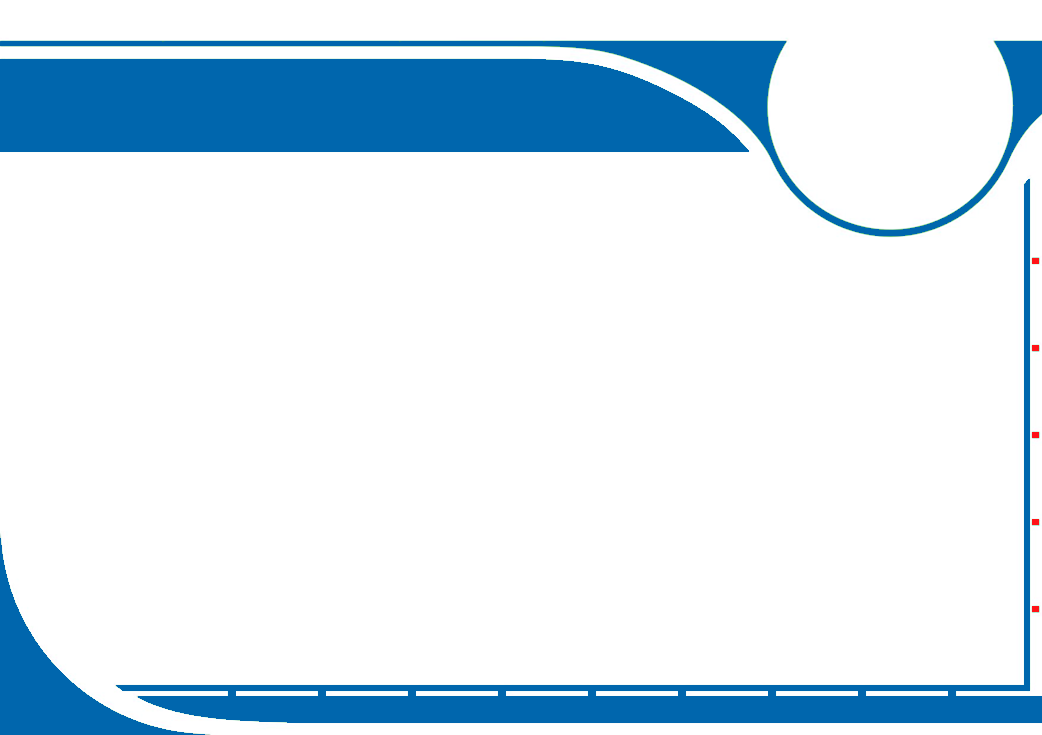 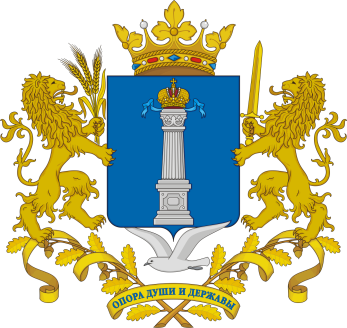 Министерство просвещения и воспитания Ульяновской области
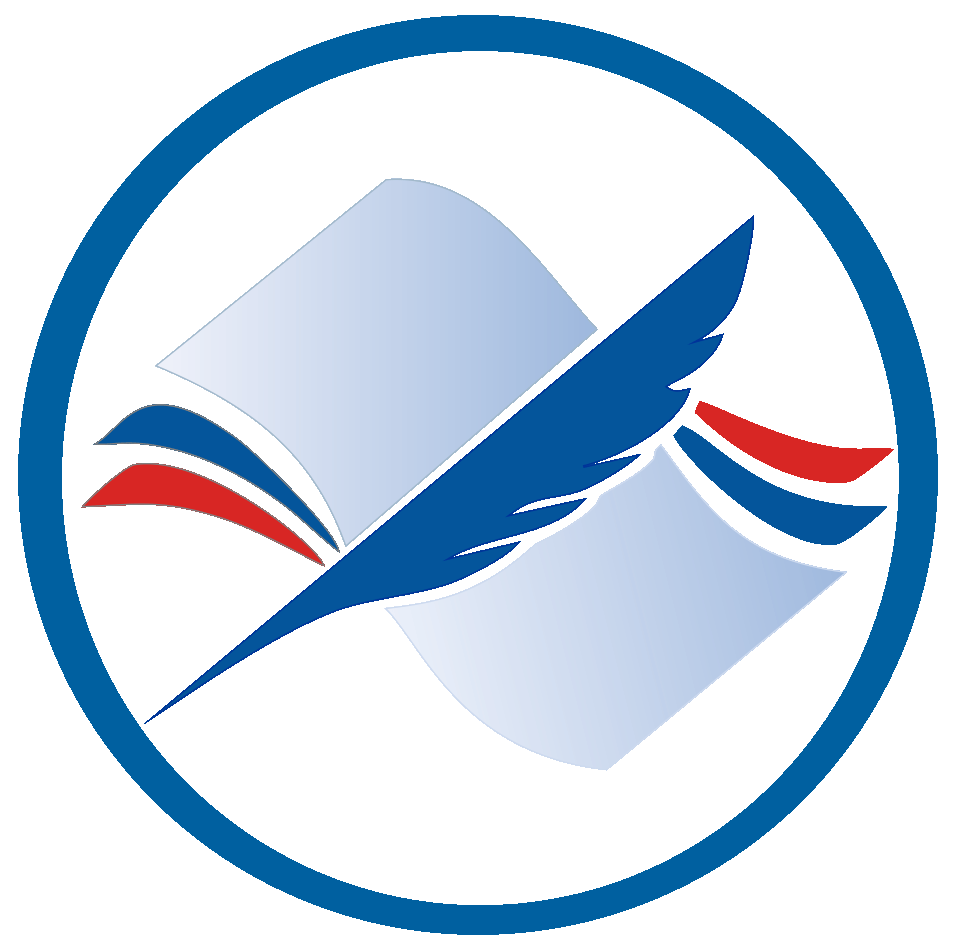 Снижение бюрократической нагрузки:
результаты, проблемы, перспективы
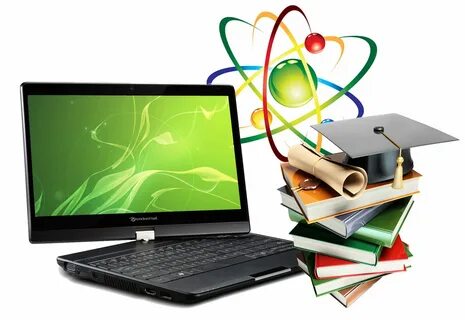 Киселева Ирина Вениаминовна,
заместитель Министра просвещения и воспитания Ульяновской области
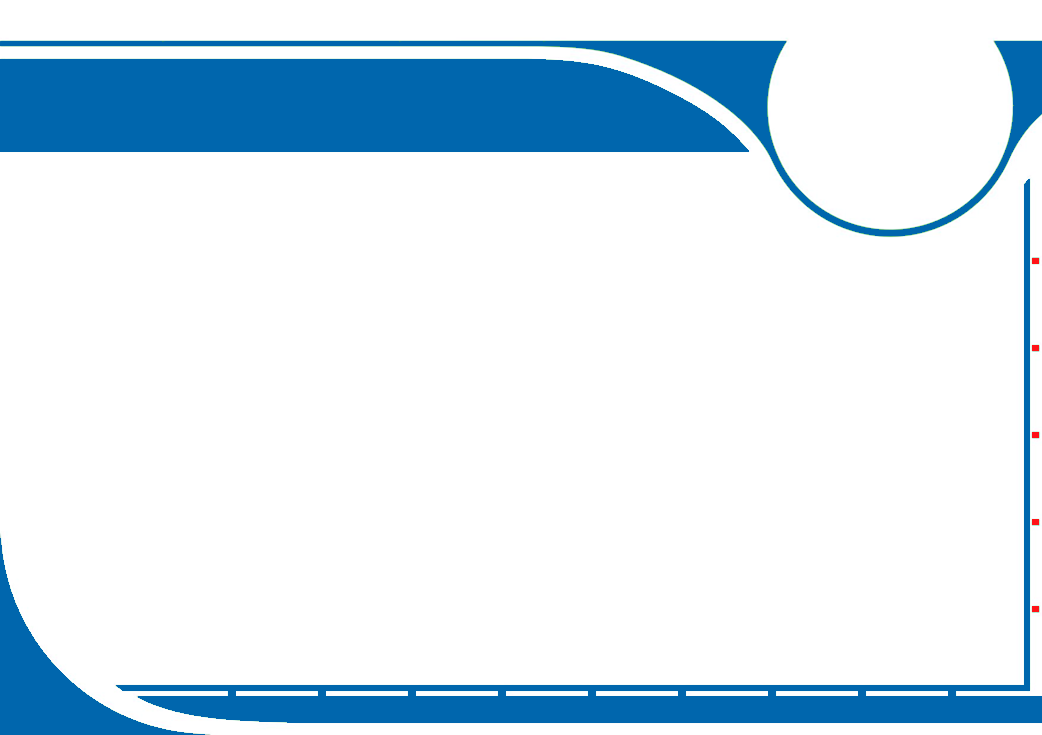 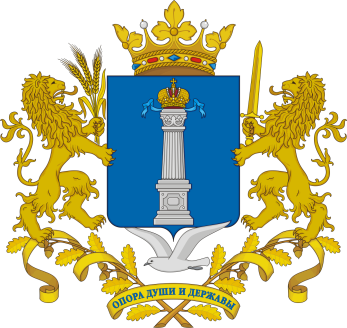 Министерство просвещения и воспитания Ульяновской области
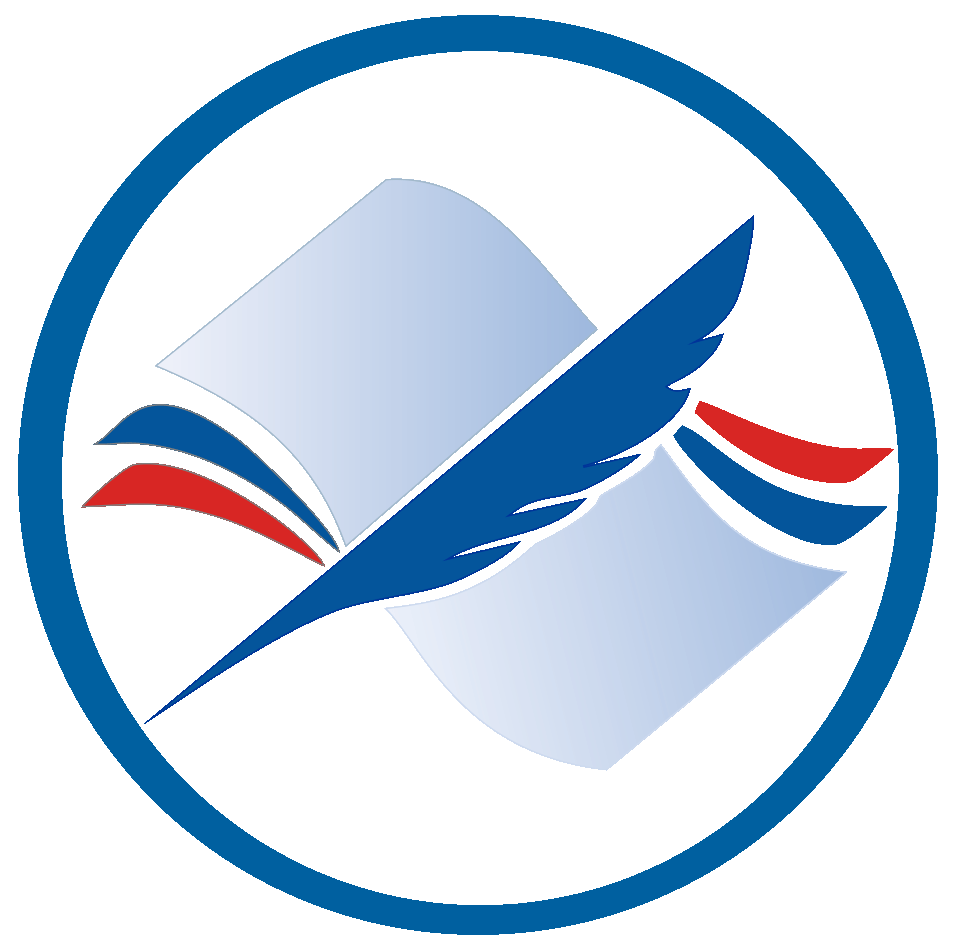 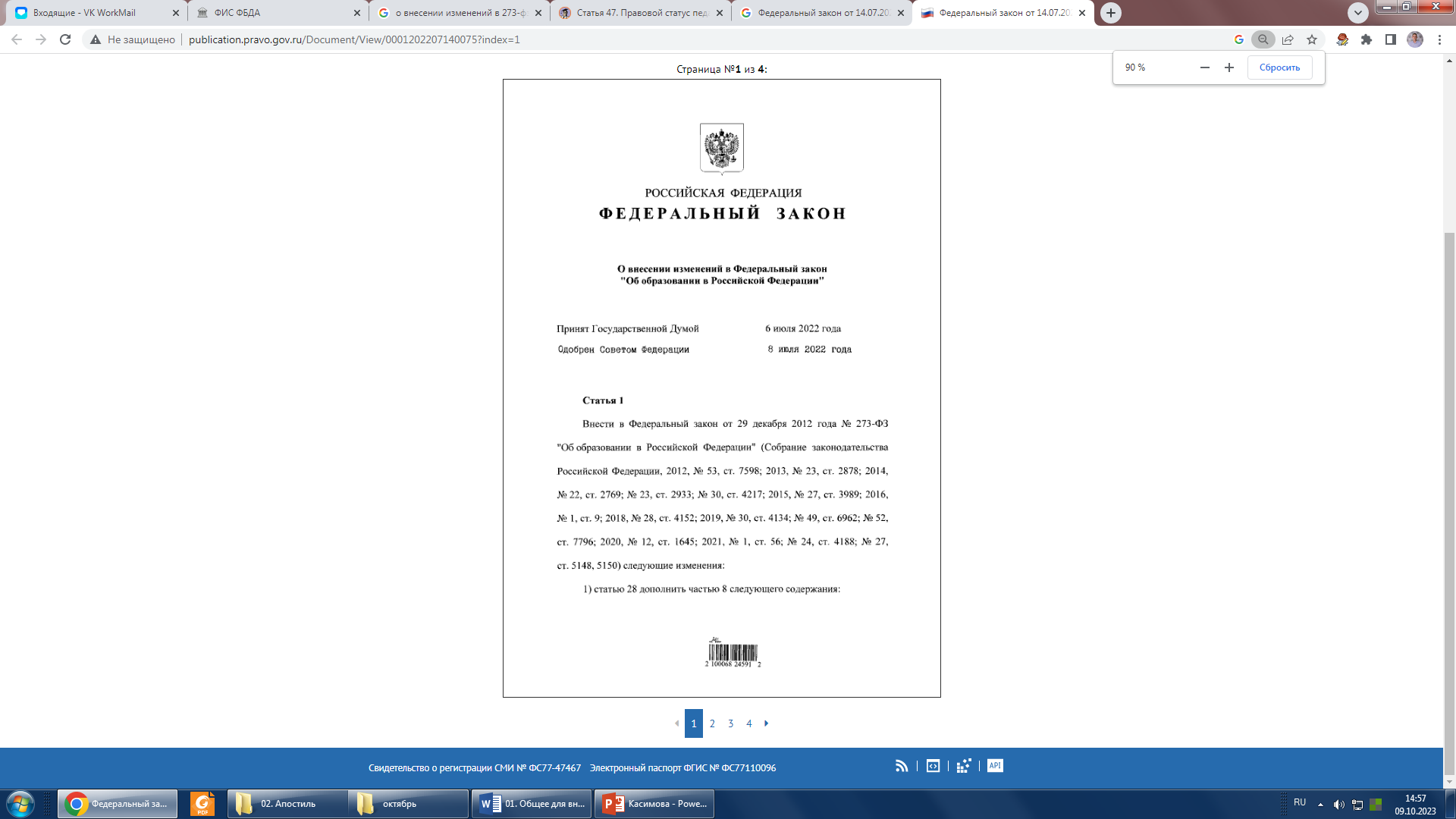 Президент РФ
Поручения Президента РФ 
от 02.01.2016 № Пр15-ГС (п.п. «в» п. 2)
Правительство РФ
Поручения Председателя Правительства РФ от 30.03.2023 № ММ-П8-4473
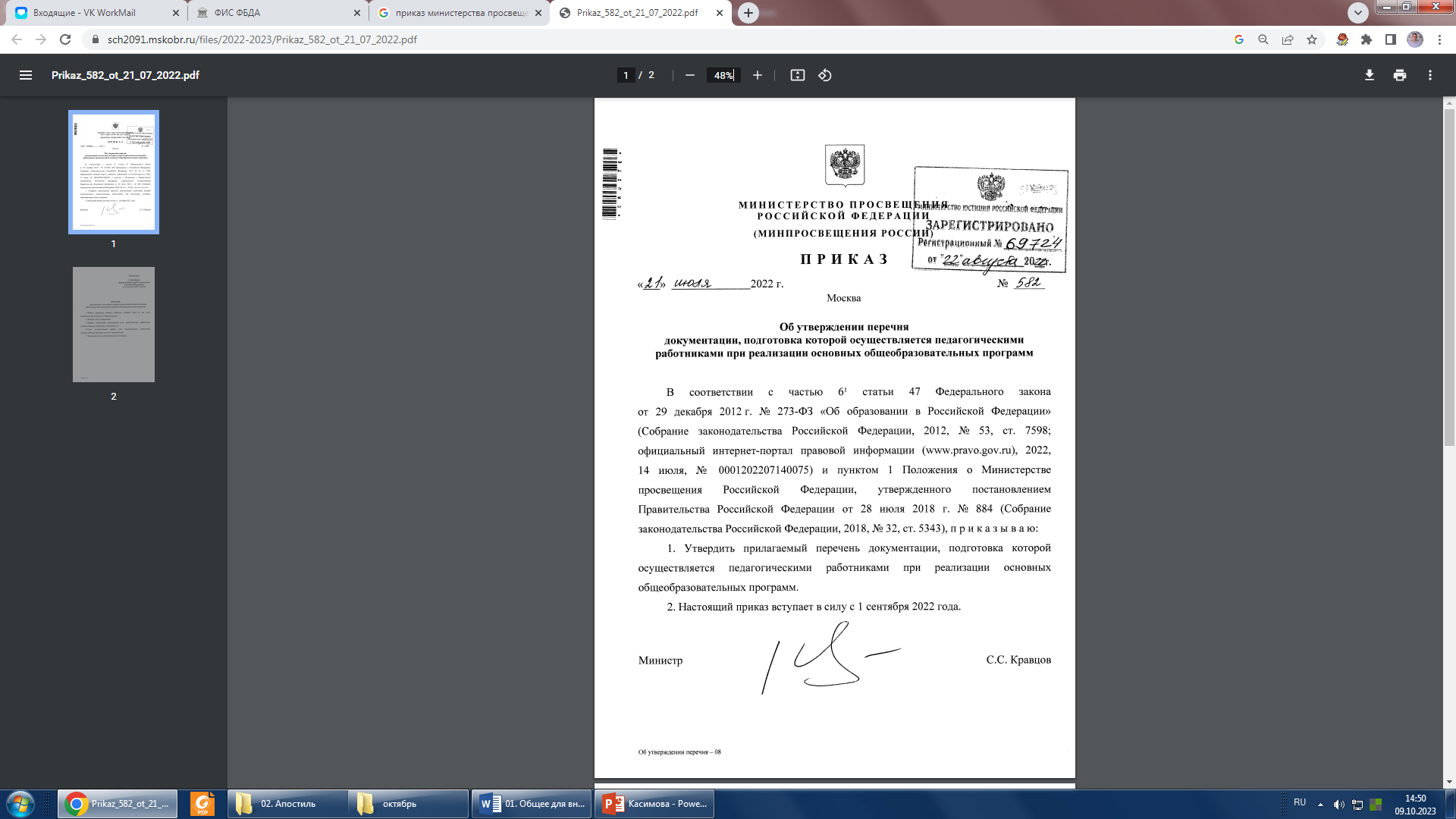 Министерство просвещения РФ
Рособрнадзор
Межведомственная 
рабочая группа
Министерство просвещения
и воспитания Ульяновской области
План мероприятий 
по снижению бюрократической нагрузки
Муниципальные органы управления образованием
Создание условий и повышение привлекательности педагогического труда
Снижение нагрузки
Повышение качества образования
Киселева Ирина Вениаминовна, заместитель Министра просвещения и воспитания Ульяновской области
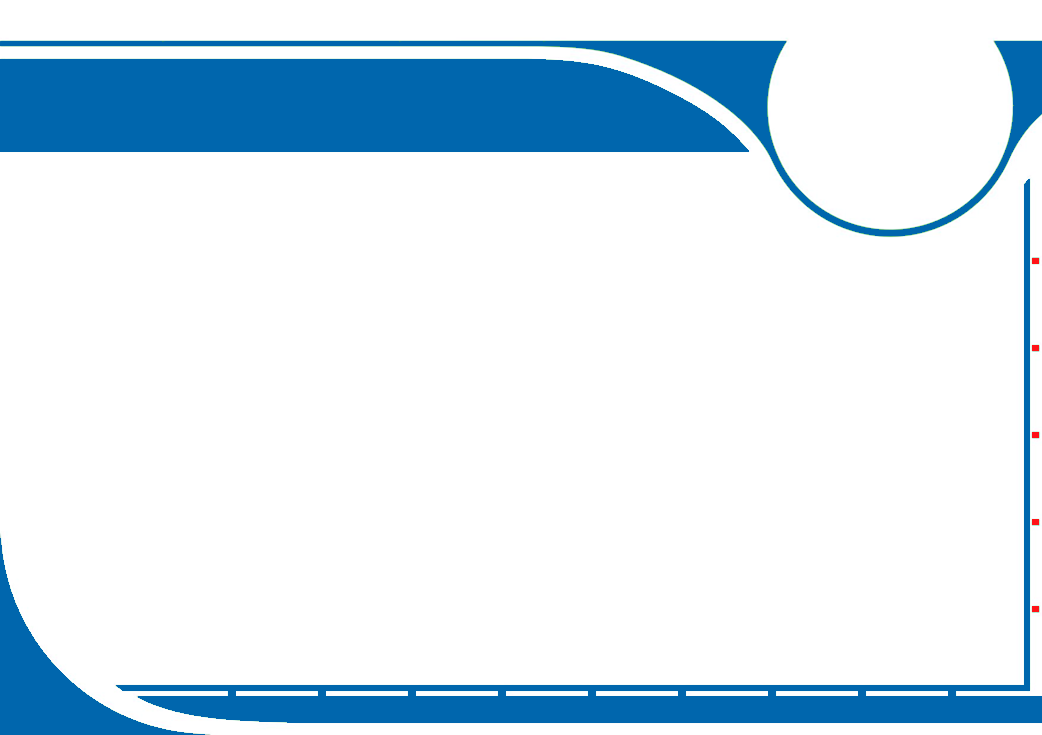 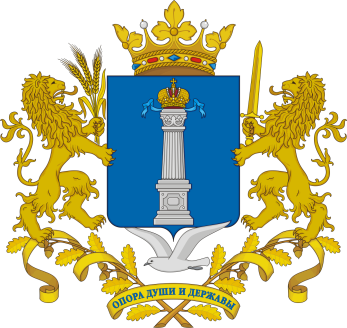 Министерство просвещения и воспитания Ульяновской области
Рабочая группа
Перечень информационных систем
Изучение мнения педагогического сообщества
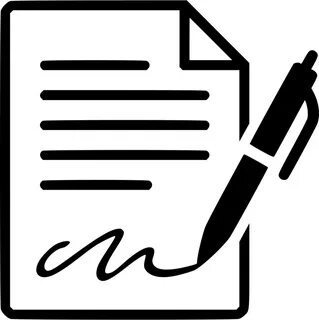 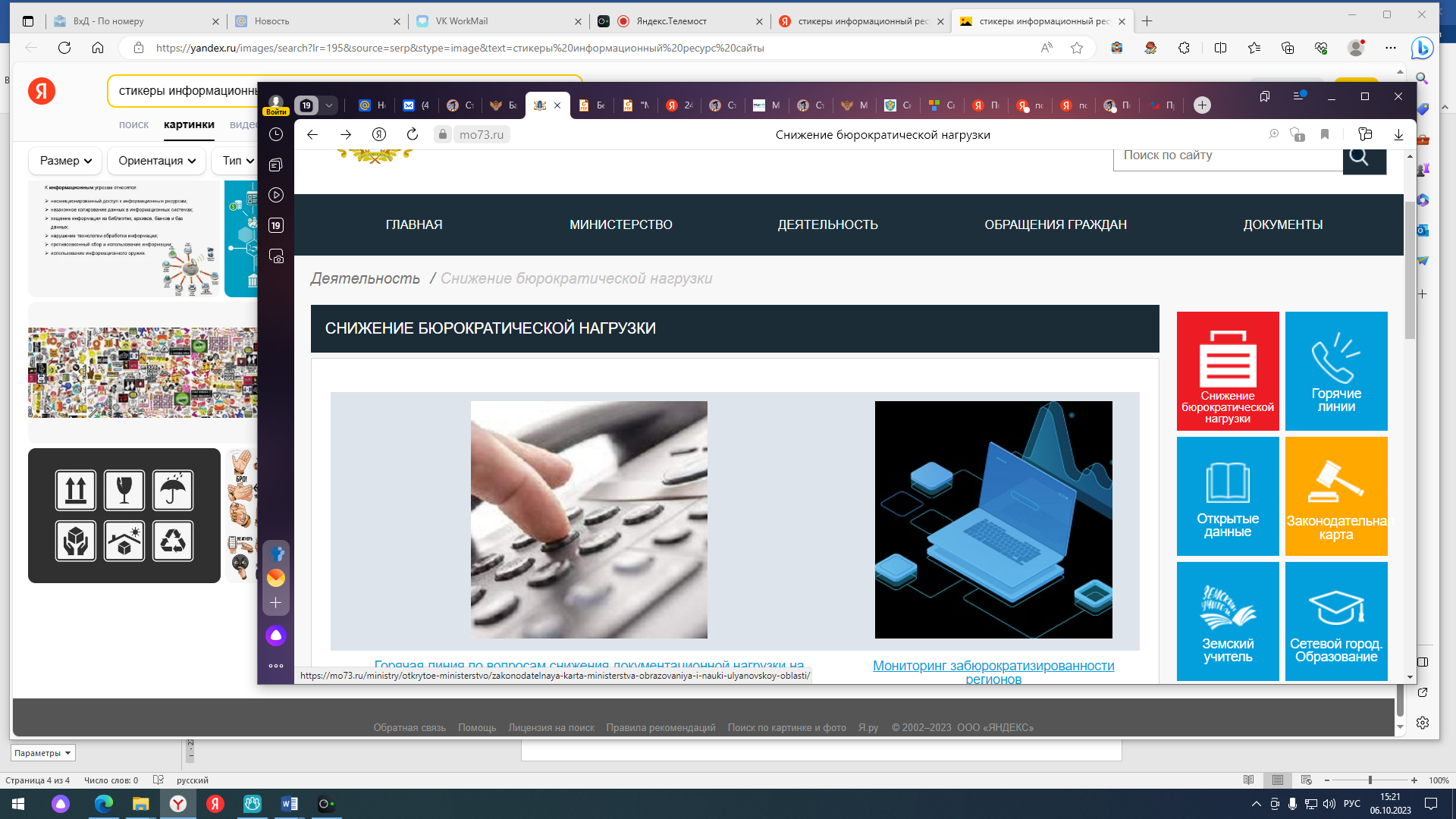 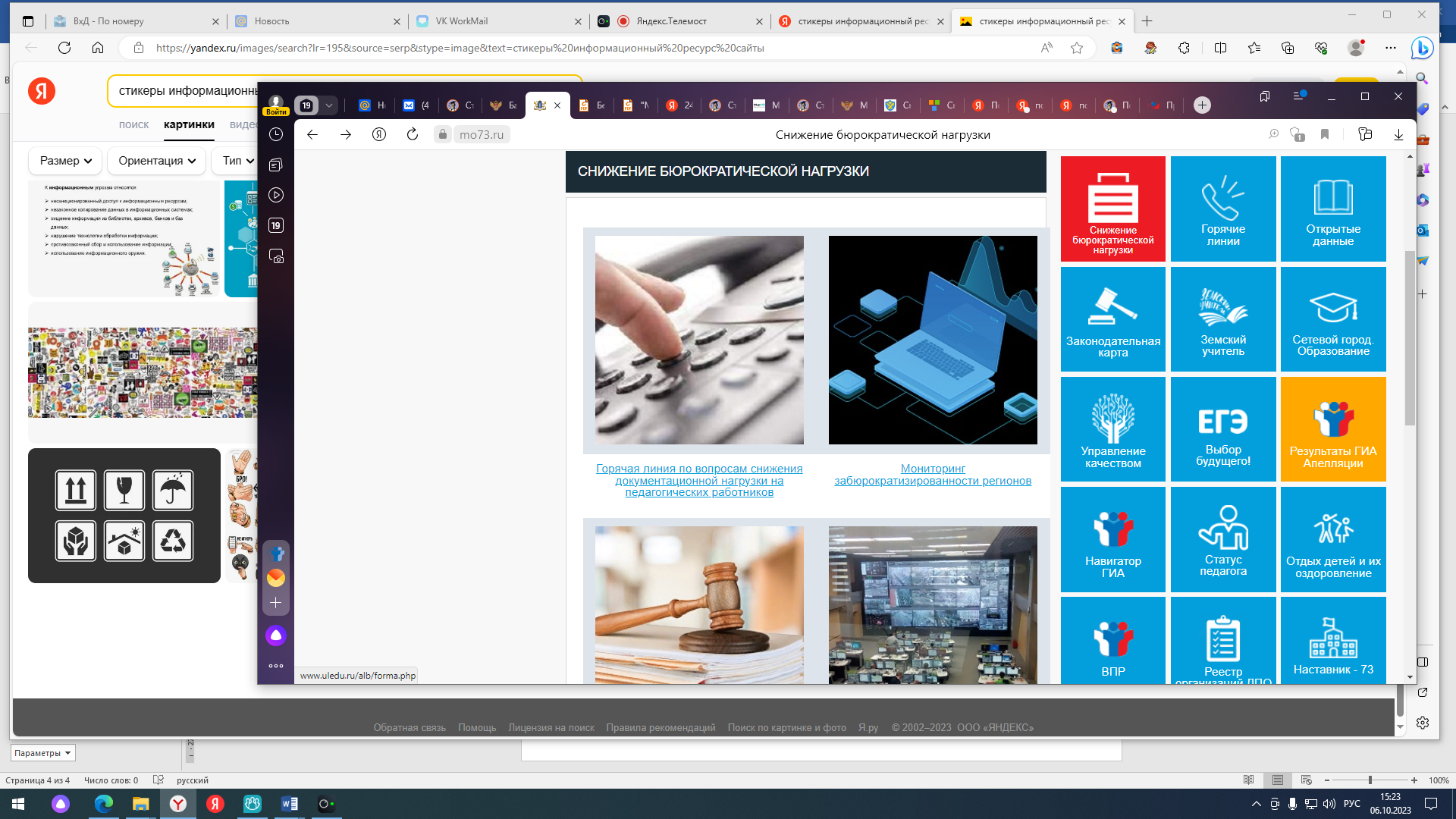 Письмо Минпросвещения РФ и Рособрнадзора 
(от 22.12.2022
№ СК-773/03 и
№ 01-141/01-01)
Перечень конкурсных мероприятий
Горячая
линия
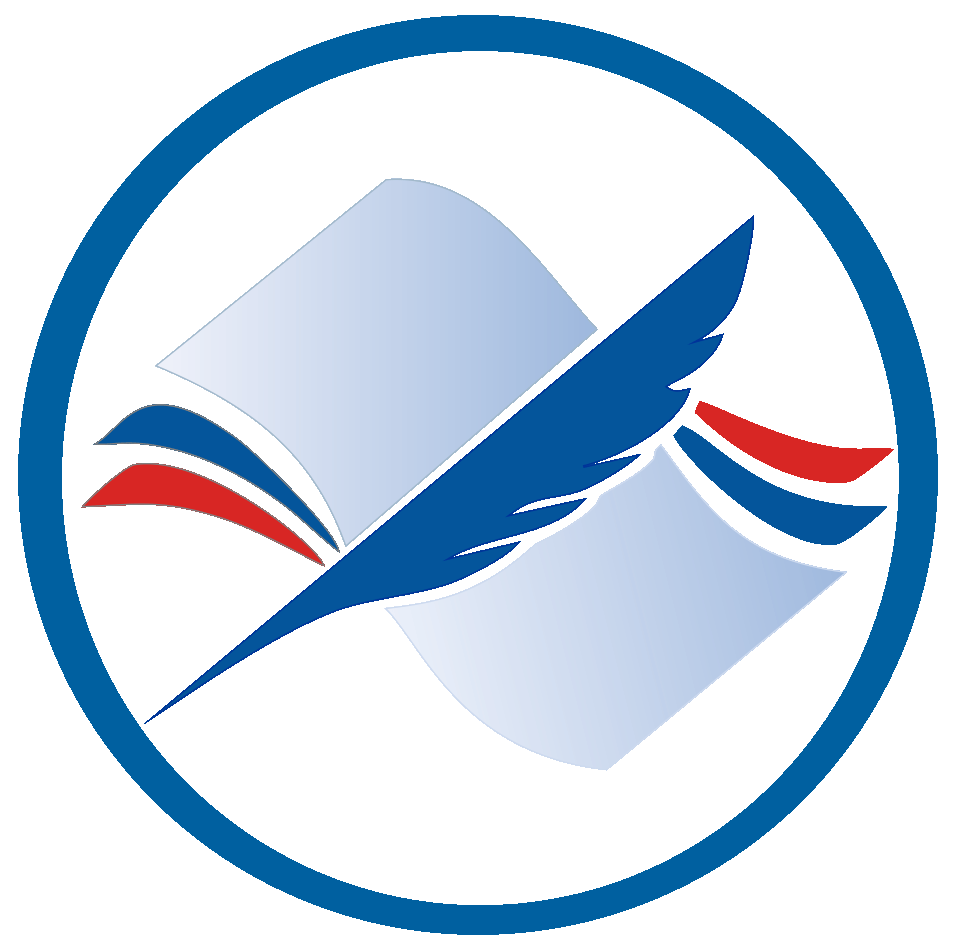 Информационный 
ресурс
Киселева Ирина Вениаминовна, заместитель Министра просвещения и воспитания Ульяновской области
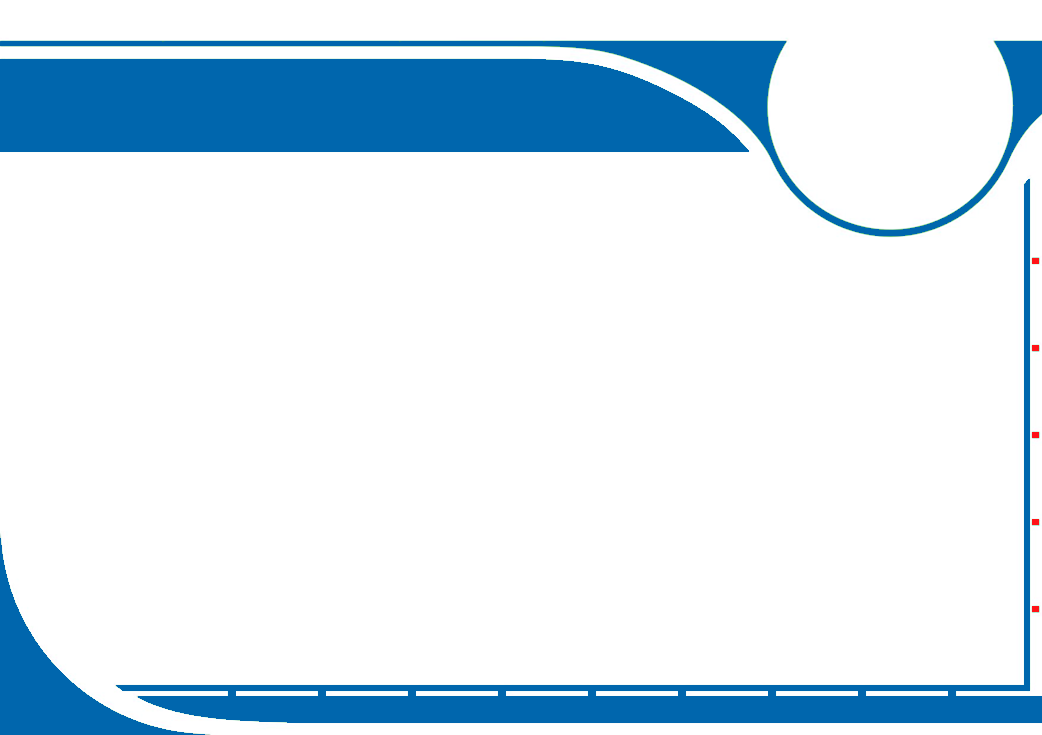 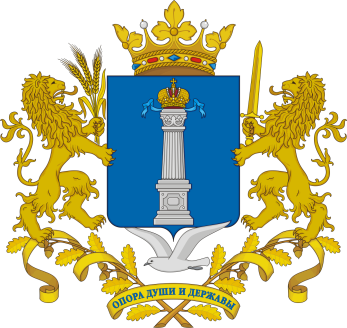 Министерство просвещения и воспитания Ульяновской области
Муниципальный уровень
Региональный
уровень
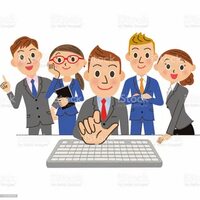 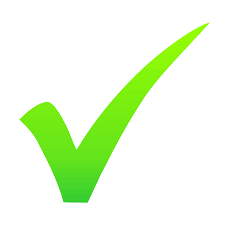 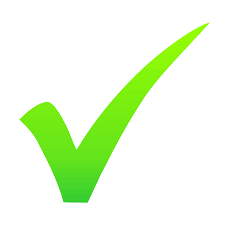 Рабочая группа
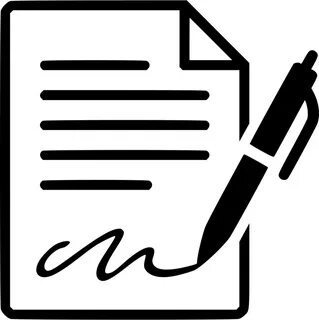 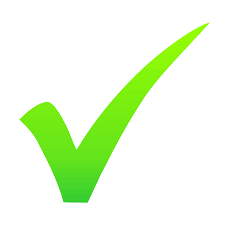 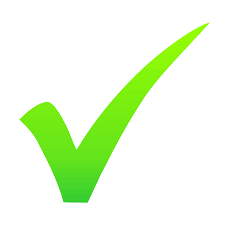 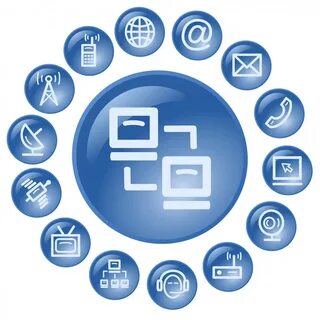 Перечень 
информационных систем
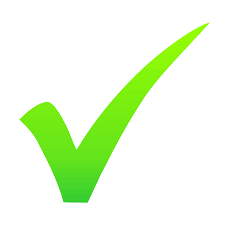 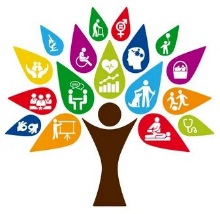 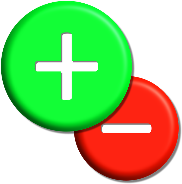 Перечень конкурсных мероприятий
Письмо Минпросвещения РФ и Рособрнадзора 
(от 22.12.2022
№ СК-773/03 и
№ 01-141/01-01)
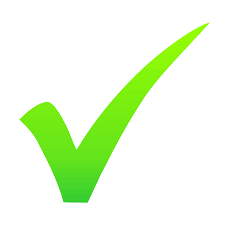 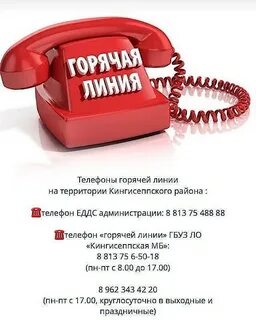 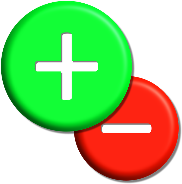 Горячая линия
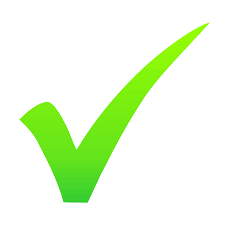 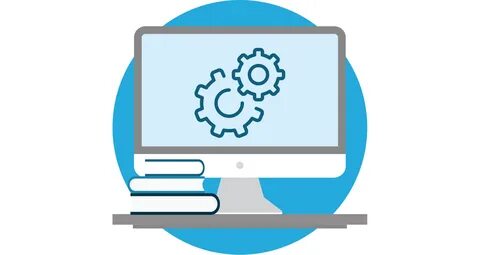 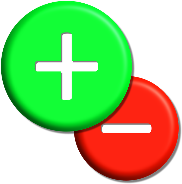 Информационный
ресурс
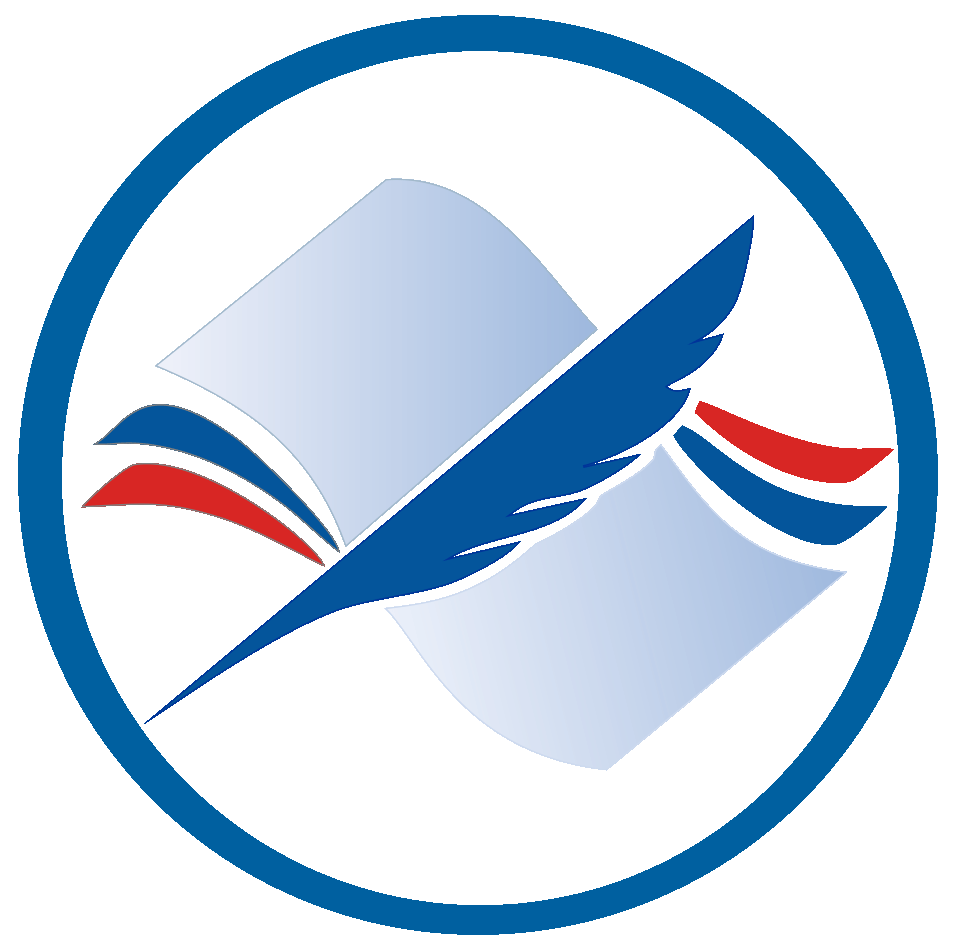 Киселева Ирина Вениаминовна, заместитель Министра просвещения и воспитания Ульяновской области
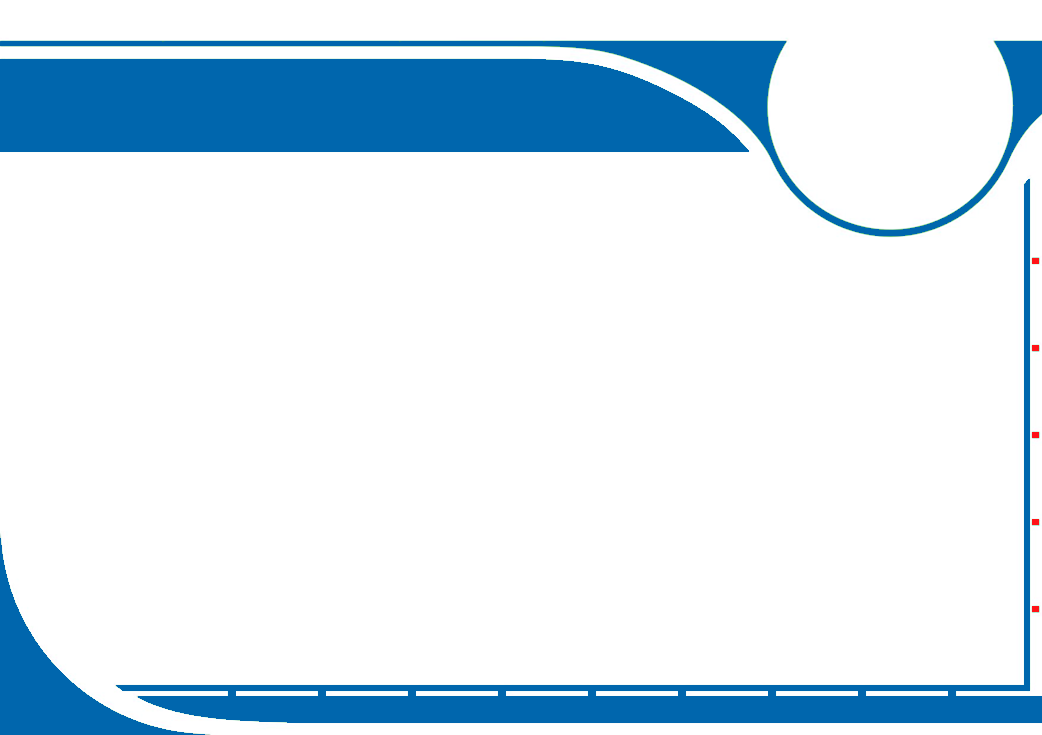 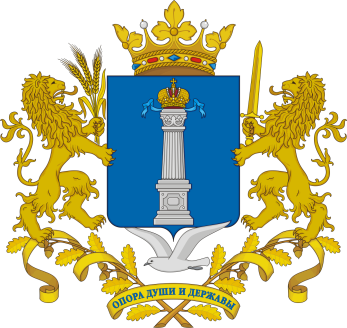 Министерство просвещения и воспитания Ульяновской области
Результативность МОУО по снижению педагогической нагрузки
Показатели эффективности
1. Включенность в процесс и 
    понимание поставленной задачи
2. Использование при планировании   
    анализа ранее проделанной  
    работы
3. Наличие четкого планирования
4. Реализация запланированных    
     мер
5. Прогнозируемая 
    эффективность принимаемых  
    мер
Киселева Ирина Вениаминовна, заместитель Министра просвещения и воспитания Ульяновской области
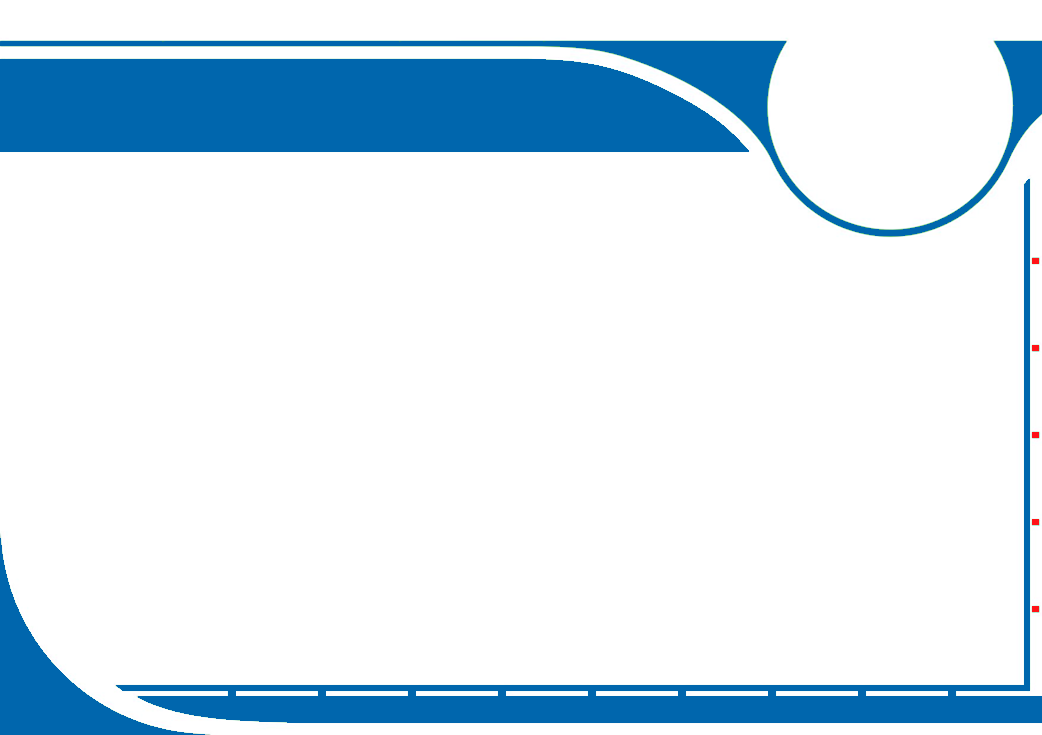 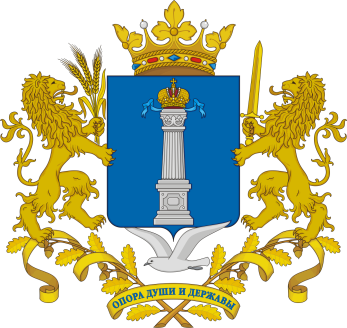 Министерство просвещения и воспитания Ульяновской области
Изучение общественного мнения по вопросам снижения документарной нагрузки 
на педагогических работников
9
Киселева Ирина Вениаминовна, заместитель Министра просвещения и воспитания Ульяновской области
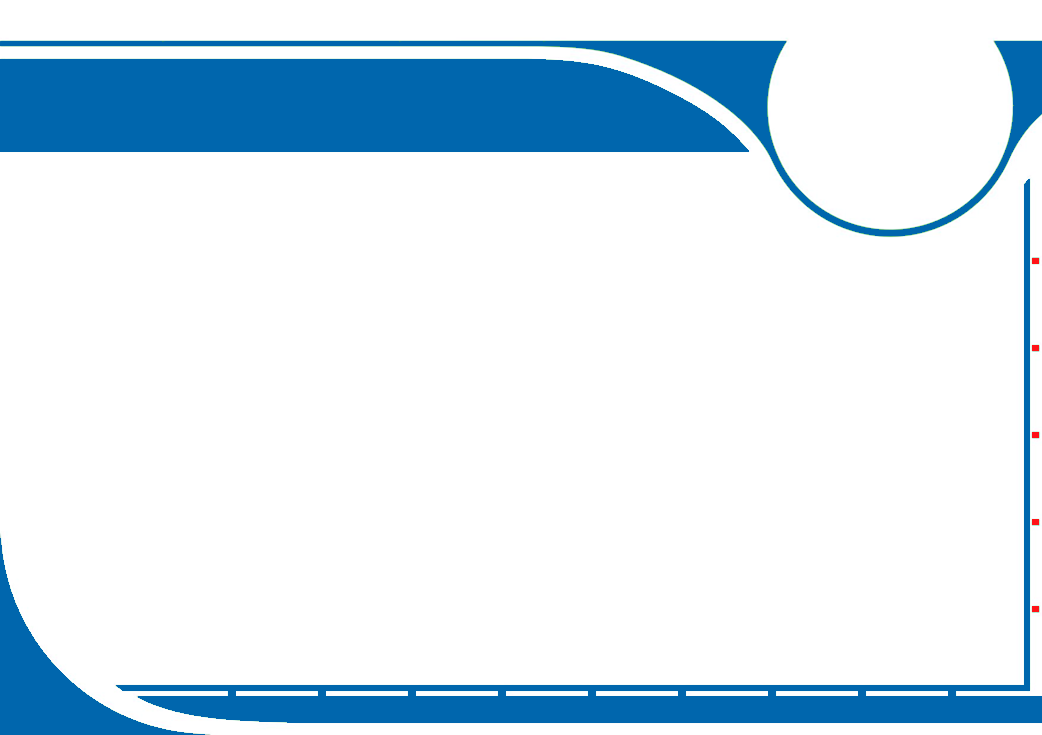 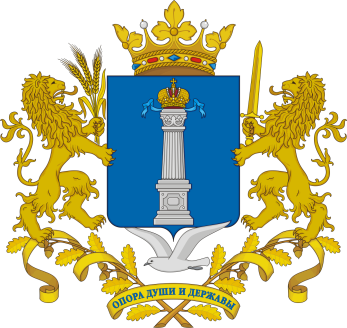 Министерство просвещения и воспитания Ульяновской области
Изучение общественного мнения по вопросам снижения 
документарной нагрузки на педагогических работников
1
2
3
4
5
6
7
8
9
фактическое снижение нагрузки
корректировка должностных обязанностей учителя
информирование педагогических работников
Киселева Ирина Вениаминовна, заместитель Министра просвещения и воспитания Ульяновской области
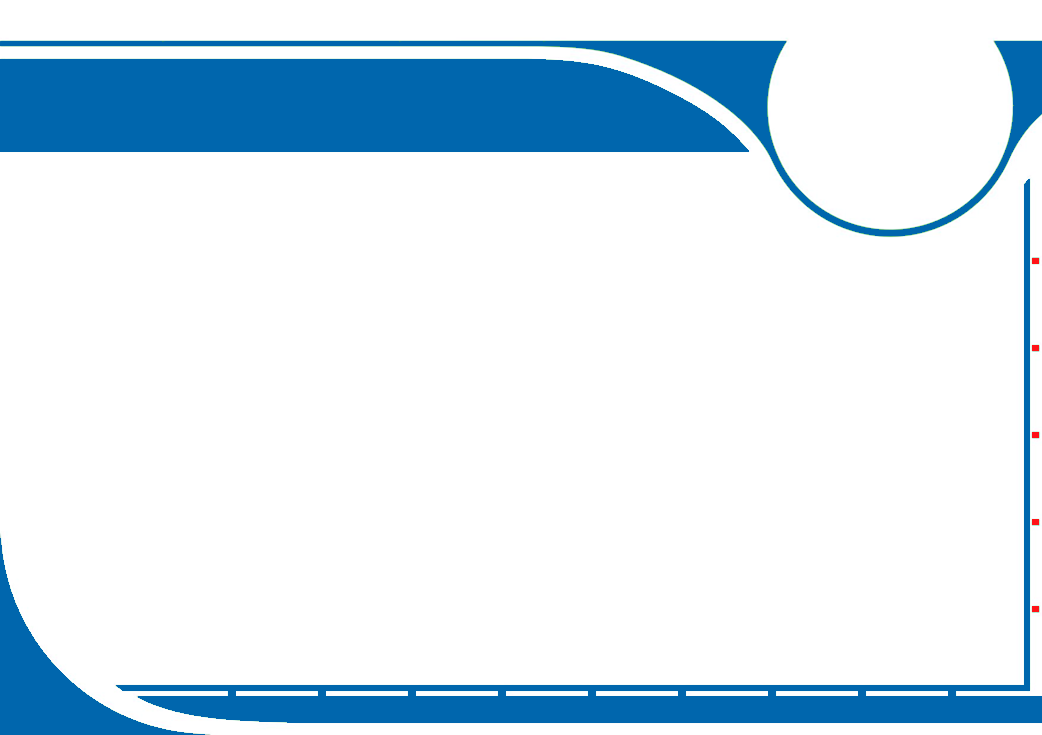 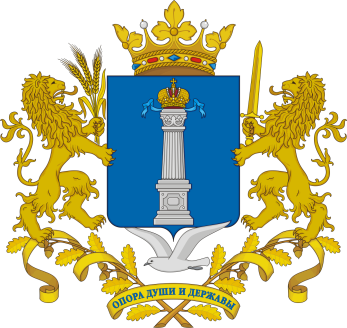 Министерство просвещения и воспитания Ульяновской области
Соотношение результативности МОУО по снижению педагогической нагрузки с мнением педагогических работников
Киселева Ирина Вениаминовна, заместитель Министра просвещения и воспитания Ульяновской области
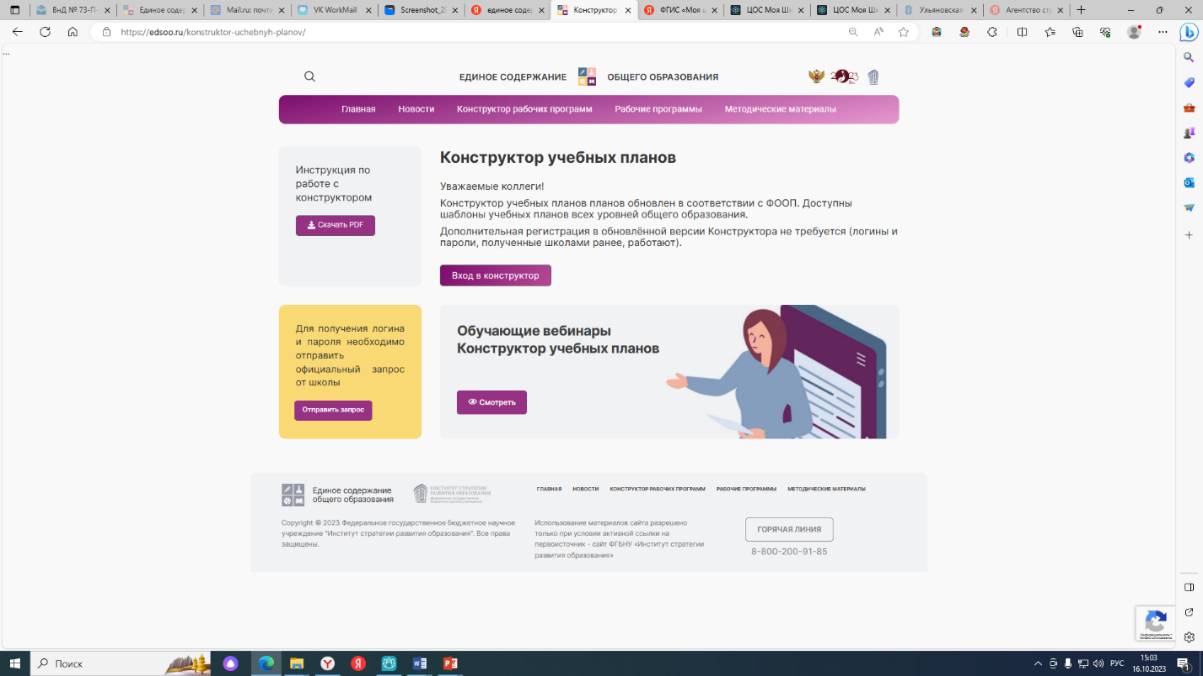 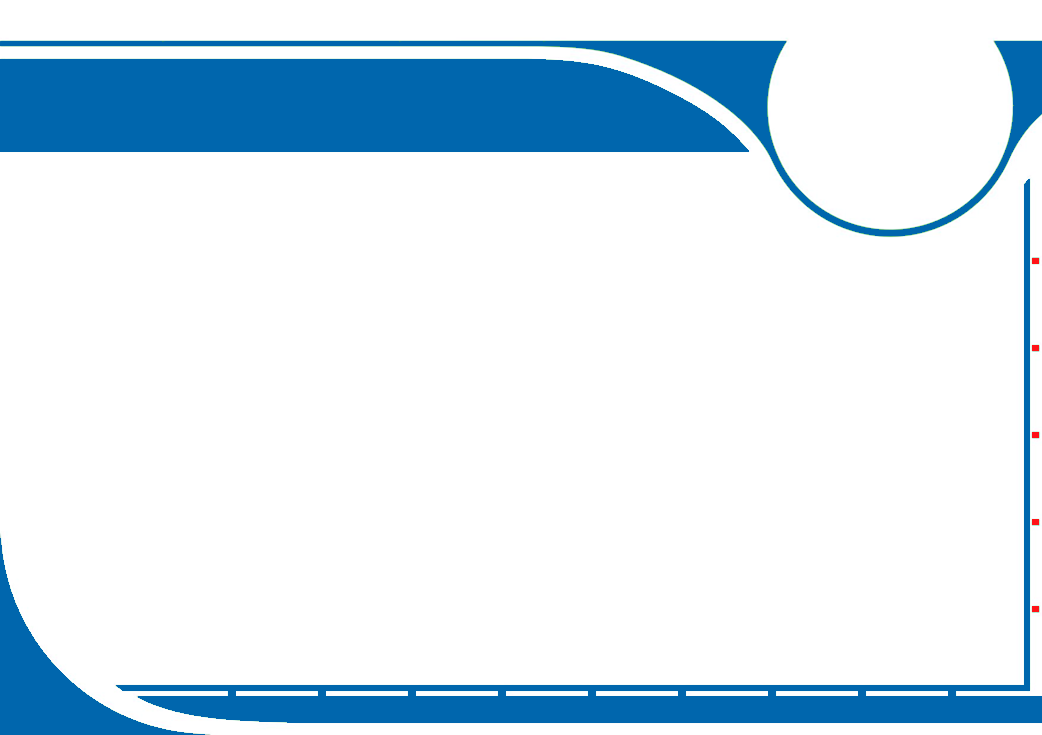 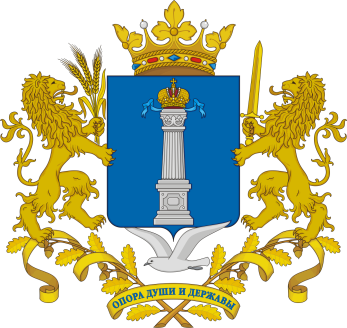 Министерство просвещения и воспитания Ульяновской области
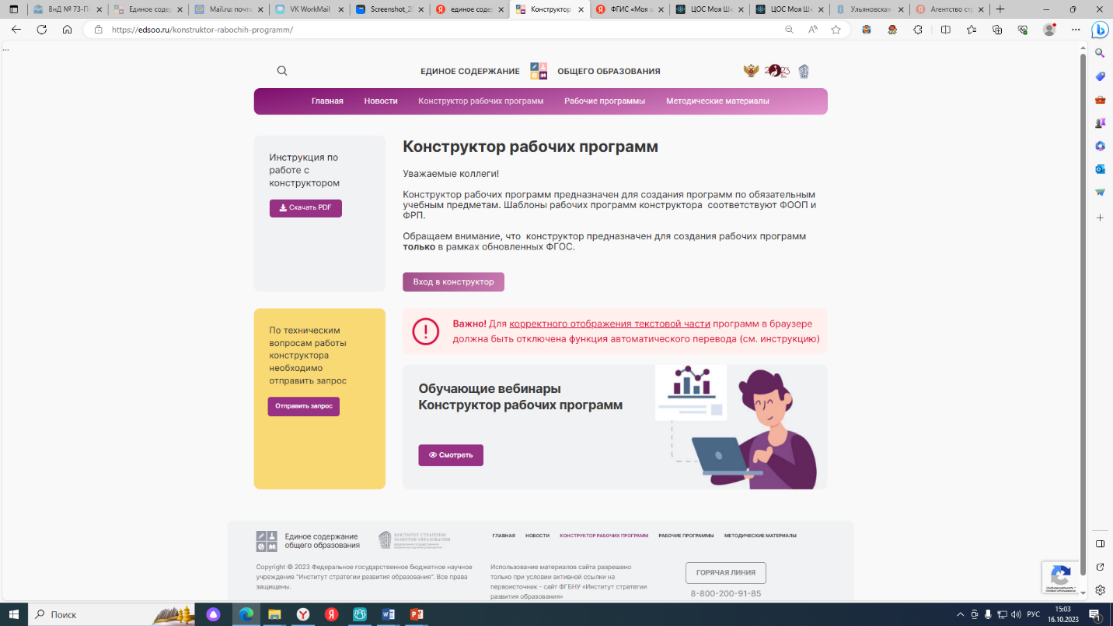 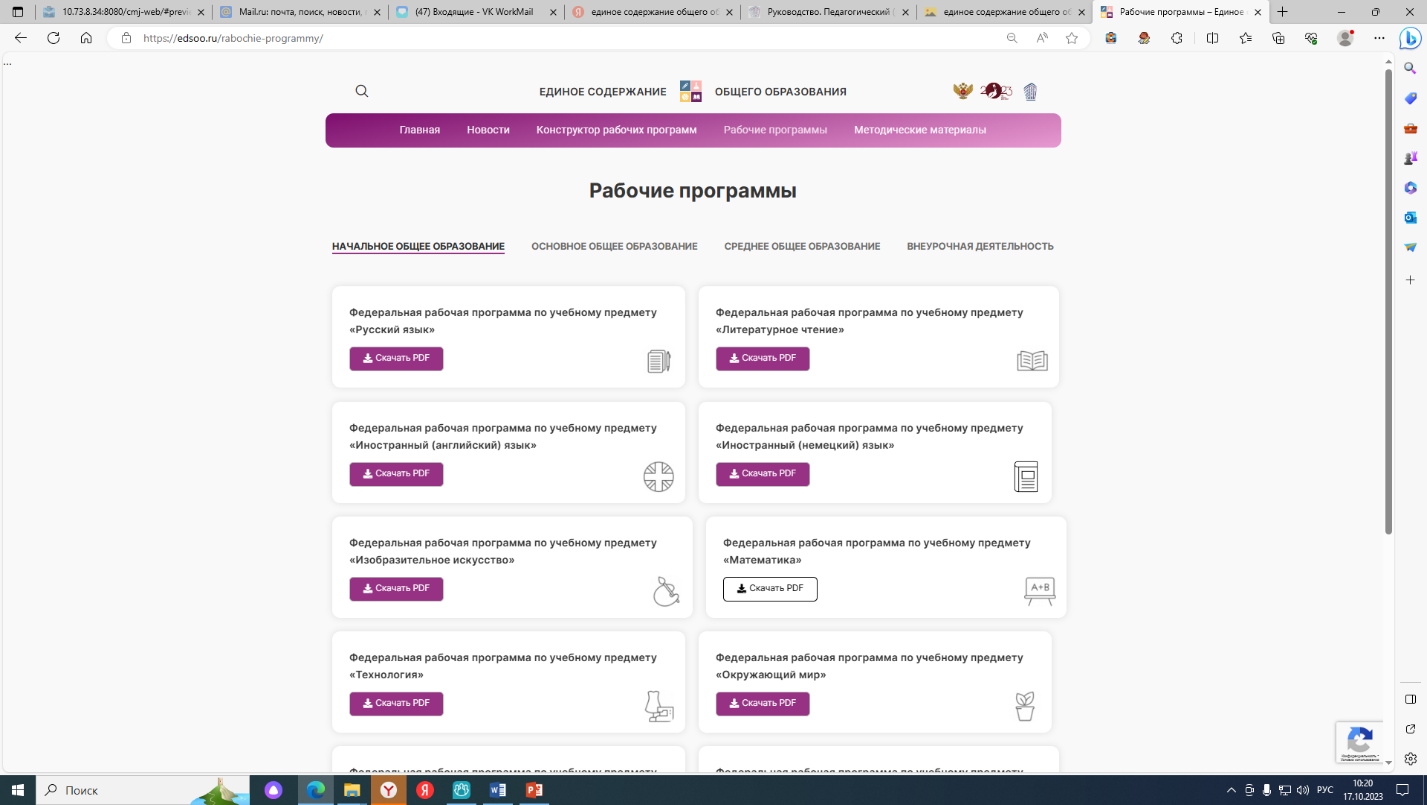 Информационные образовательные ресурсы
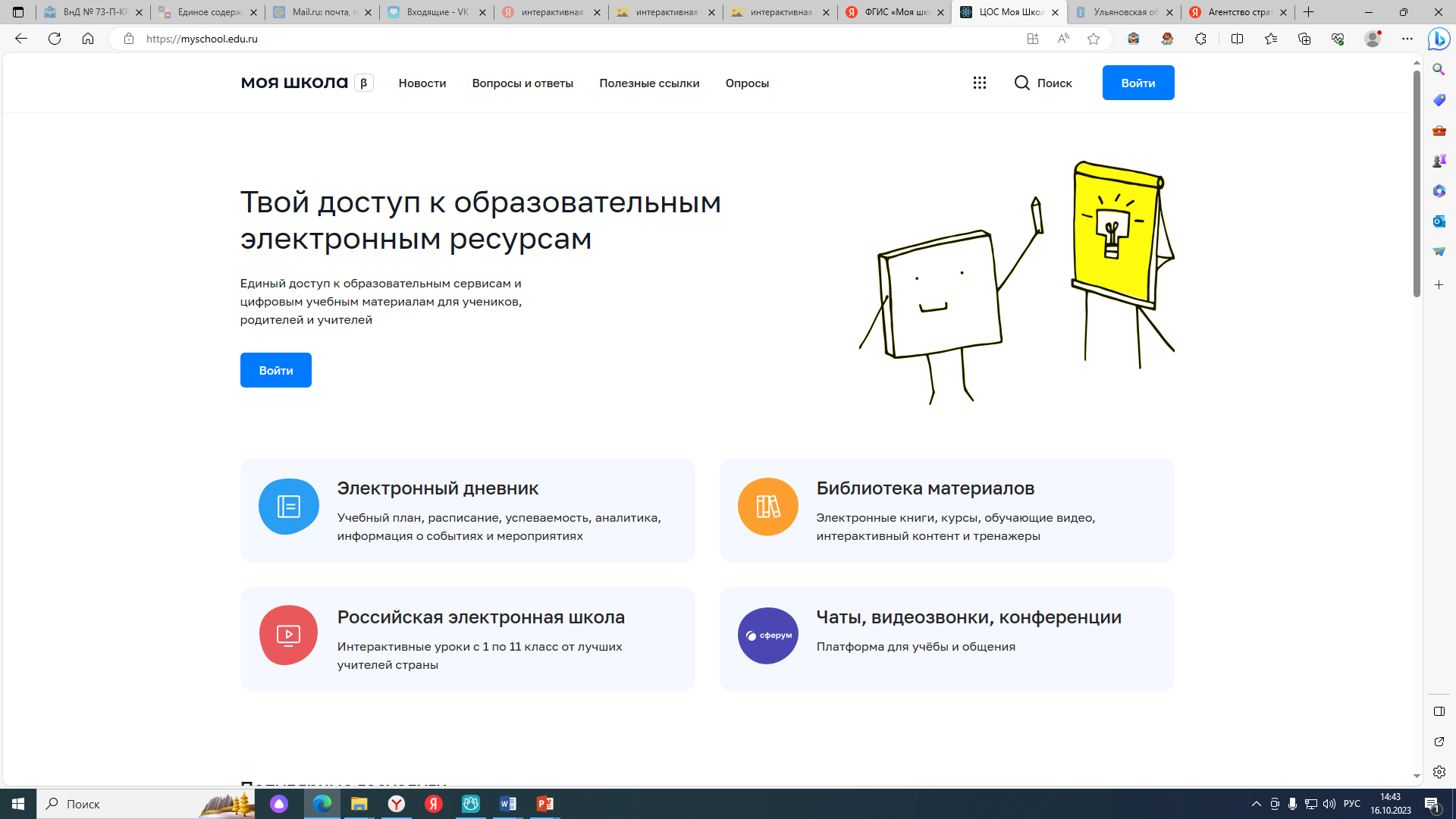 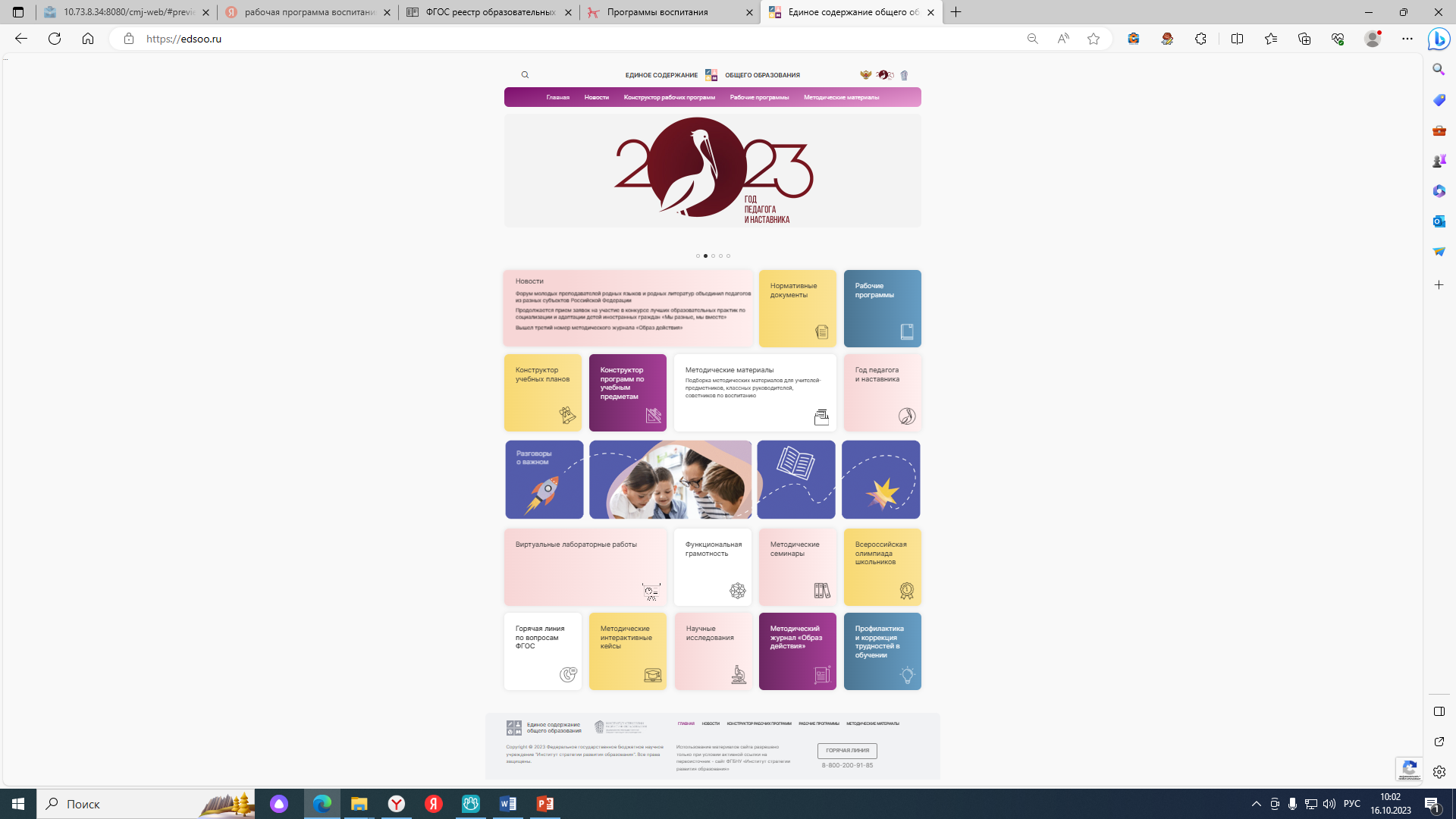 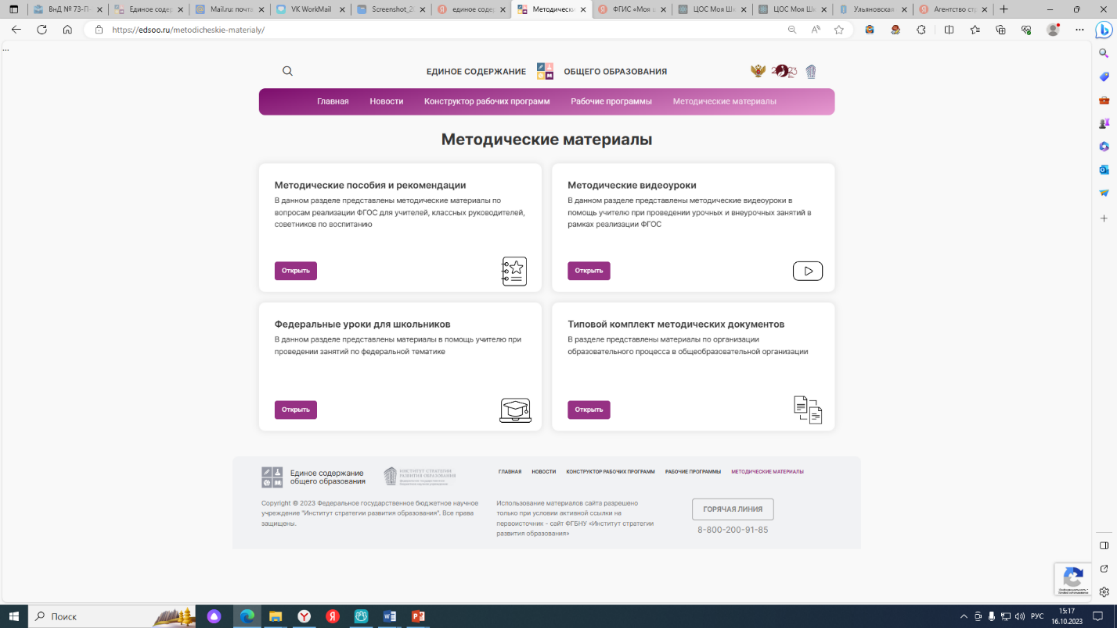 ФГИС «Моя школа»     https://myschool.edu.ru
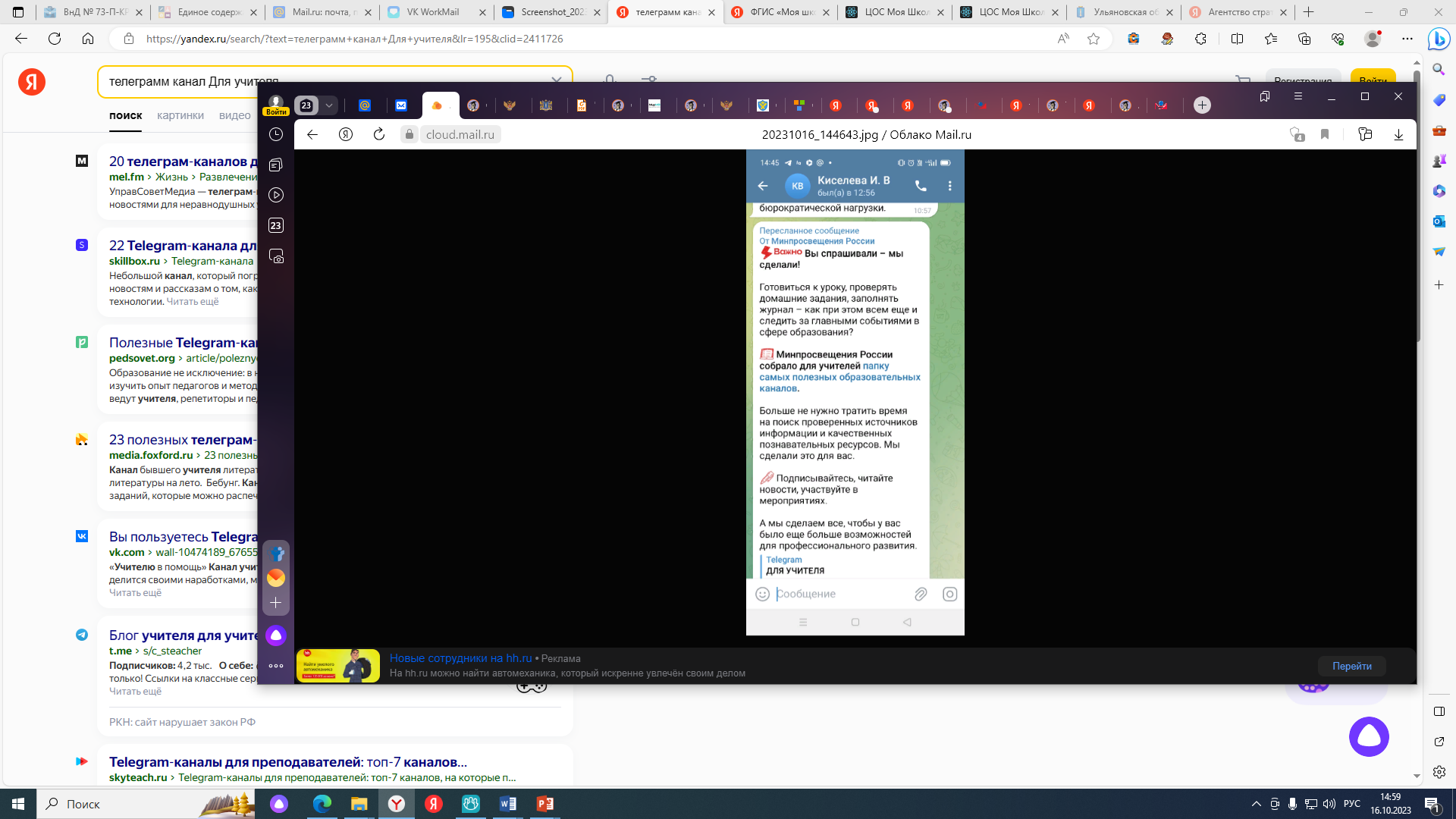 https://edsoo.ru
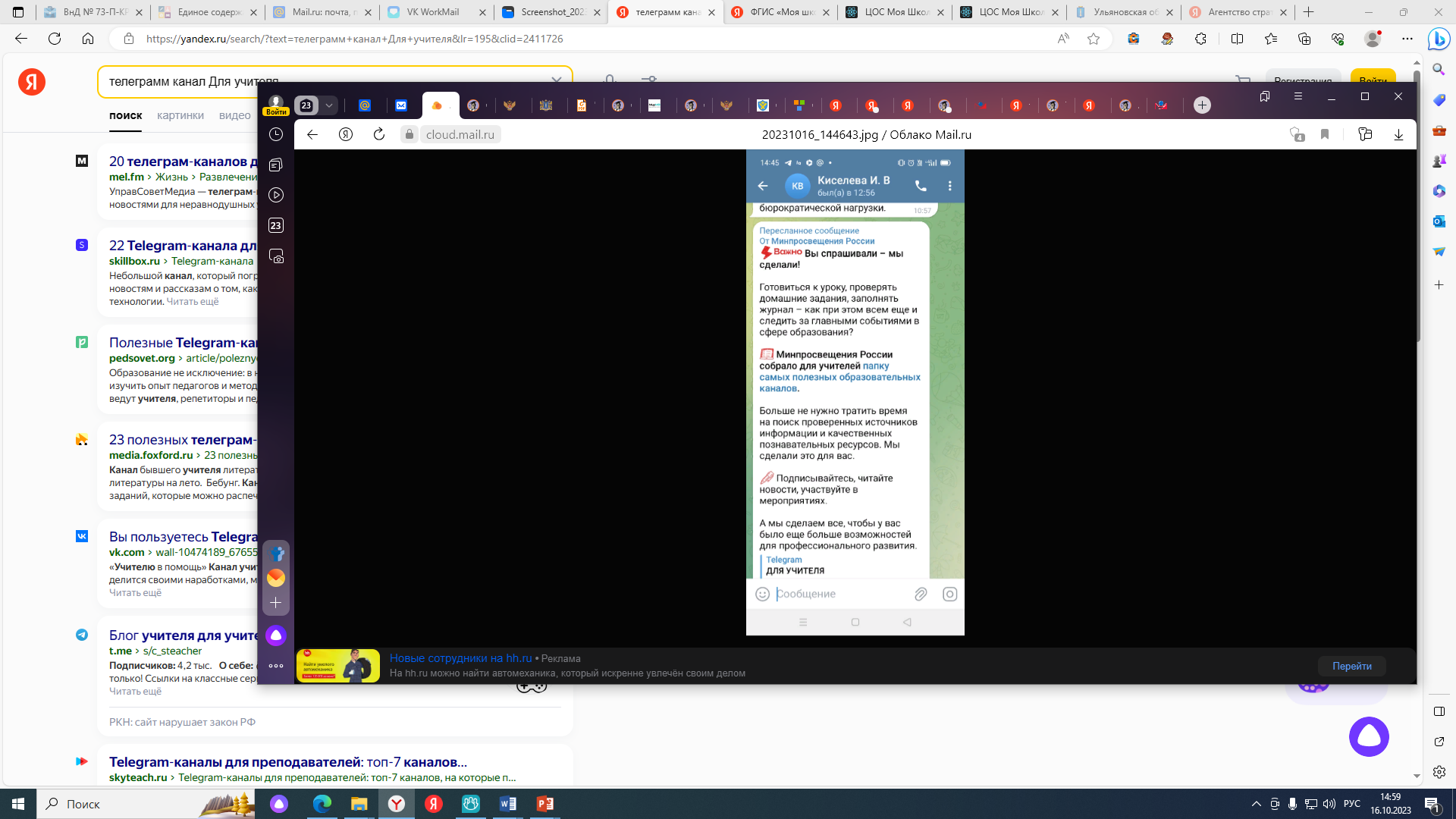